ФИНАНСОВОЕ УПРАВЛЕНИЕ АДМИНИСТРАЦИИ МОГО «УХТА»
БЮДЖЕТ ДЛЯ ГРАЖДАН
С УЧЕТОМ ВНЕСЕННЫХ ИЗМЕНЕНИЙ И ДОПОЛНЕНИЙ В БЮДЖЕТ МОГО «УХТА» 
НА 2021 ГОД И ПЛАНОВЫЙ ПЕРИОД
 2022 И 2023 ГОДОВ
по решению Совета МОГО «Ухта» от 21.12.2021 № 100 «О внесении изменений в
решение Совета МОГО «Ухта» от 23.12.2020 № 31 «О бюджете МОГО «Ухта» на 2021 год и 
плановый период 2022 и 2023 годов»
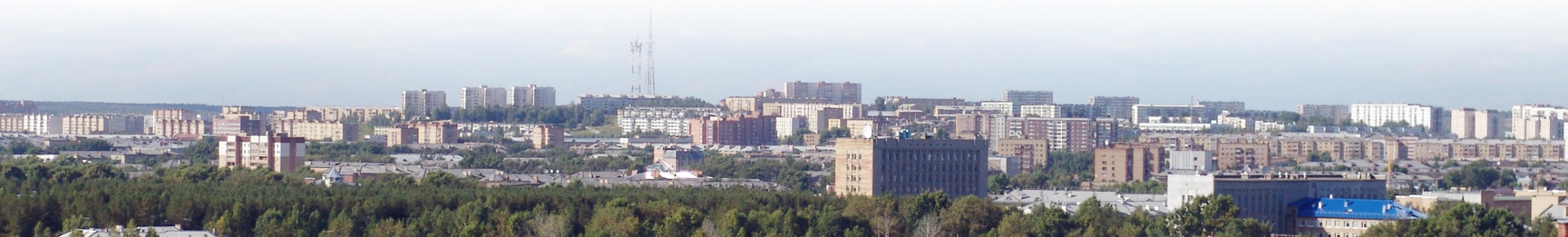 ОСНОВНЫЕ ХАРАКТЕРИСТИКИ БЮДЖЕТА
млн. руб.
СТРУКТУРА ДОПОЛНИТЕЛЬНЫХ ДОХОДОВ
СТРУКТУРА ДОПОЛНИТЕЛЬНЫХ РАСХОДОВ
+ 153 535,5 тыс. руб.
+ 153 535,5 тыс. руб.
Доходы
Расходы
Межбюджетные трансферты
2021 года
+ 168 848,1 тыс. руб.
Межбюджетные трансферты
2021 года
+ 168 848,1тыс. руб.
Снижение налоговых и неналоговых доходов
- 15 323,6 тыс. руб.
Снижение доходов 
местного бюджета
- 15 312,6 тыс. руб.
Доходы от возврата учреждениями и организациями остатков субсидий прошлых лет
+ 11,0 тыс. руб.
2
МУНИЦИПАЛЬНАЯ ПРОГРАММА «РАЗВИТИЕ СИСТЕМЫ МУНИЦИПАЛЬНОГО УПРАВЛЕНИЯ»
тыс. руб.
ОСНОВНЫЕ ИЗМЕНЕНИЯ ПО РАСХОДАМ НА 2021 ГОД
3
МУНИЦИПАЛЬНАЯ ПРОГРАММА «БЕЗОПАСНОСТЬ ЖИЗНЕДЕЯТЕЛЬНОСТИ НАСЕЛЕНИЯ»
тыс. руб.
ОСНОВНЫЕ ИЗМЕНЕНИЯ ПО РАСХОДАМ НА 2021 ГОД
4
МУНИЦИПАЛЬНАЯ ПРОГРАММА «РАЗВИТИЕ ТРАНСПОРТНОЙ СИСТЕМЫ»
тыс. руб.
ОСНОВНЫЕ ИЗМЕНЕНИЯ ПО РАСХОДАМ НА 2021 ГОД
5
МУНИЦИПАЛЬНАЯ ПРОГРАММА «ЖИЛЬЕ И ЖИЛИЩНО-КОММУНАЛЬНОЕ ХОЗЯЙСТВО»
тыс. руб.
ОСНОВНЫЕ ИЗМЕНЕНИЯ ПО РАСХОДАМ НА 2021 ГОД
6
МУНИЦИПАЛЬНАЯ ПРОГРАММА «РАЗВИТИЕ ОБРАЗОВАНИЯ»
тыс. руб.
ОСНОВНЫЕ ИЗМЕНЕНИЯ ПО РАСХОДАМ НА 2021 ГОД
7
МУНИЦИПАЛЬНАЯ ПРОГРАММА «КУЛЬТУРА»
тыс. руб.
ОСНОВНЫЕ ИЗМЕНЕНИЯ ПО РАСХОДАМ НА 2021 ГОД
8
МУНИЦИПАЛЬНАЯ ПРОГРАММА «СОЦИАЛЬНАЯ ПОДДЕРЖКА НАСЕЛЕНИЯ»
тыс. руб.
ОСНОВНЫЕ ИЗМЕНЕНИЯ ПО РАСХОДАМ НА 2021 ГОД
9
МУНИЦИПАЛЬНАЯ ПРОГРАММА «ФОРМИРОВАНИЕ СОВРЕМЕННОЙГОРОДСКОЙ СРЕДЫ»
тыс. руб.
ОСНОВНЫЕ ИЗМЕНЕНИЯ ПО РАСХОДАМ НА 2021 ГОД
10
МУНИЦИПАЛЬНАЯ ПРОГРАММА «РАЗВИТИЕ ФИЗИЧЕСКОЙ КУЛЬТУРЫ И СПОРТА»
тыс. руб.
ОСНОВНЫЕ ИЗМЕНЕНИЯ ПО РАСХОДАМ НА 2021 ГОД
11
МУНИЦИПАЛЬНАЯ ПРОГРАММА «ПЕРЕСЕЛЕНИЕ ГРАЖДАН, ПРОЖИВАЮЩИХ НА ТЕРРИТОРИИ МОГО «УХТА», ИЗ АВАРИЙНОГО ЖИЛИЩНОГО ФОНДАНА 2019-2025 ГОДЫ»
тыс. руб.
ОСНОВНЫЕ ИЗМЕНЕНИЯ ПО РАСХОДАМ НА 2021 ГОД
12
НЕПРОГРАММНЫЕ МЕРОПРИЯТИЯ
тыс. руб.
ОСНОВНЫЕ ИЗМЕНЕНИЯ ПО РАСХОДАМ НА 2021 ГОД
13
МУНИЦИПАЛЬНЫЙ ДОЛГ
Экономия в результате: 

- досрочного погашения коммерческих кредитов

- использование временно свободных средств 
бюджетных и автономных учреждений

перекредитования коммерческих кредитов 
(замещение «дорогих» кредитов на «дешевые»)
Средняя ставка по банковским кредитам 7,4%

Ставка бюджетного кредита Министерства финансов 
Республики Коми 0,1%
Экономия от первоначального решения 
о бюджете МОГО «Ухта» составила: 
2018 год 24,5 млн. руб.
2019 год 17,1 млн. руб.
2020 год 25,3 млн. руб.
на 01.12.2021 – 18,6 млн. руб.
Структура муниципального долга на 01.12.2021
млн. руб.
Кредиты кредитных 
организаций
Бюджетные кредиты
14
ОГРАНИЧЕНИЯ, УСТАНОВЛЕННЫЕ БЮДЖЕТНЫМ КОДЕКСОМ РОССИЙСКОЙ ФЕДЕРАЦИИ
млн. руб.
15
КОНТАКТНАЯ ИНФОРМАЦИЯ
Финансовое управление администрации МОГО «Ухта»
http://fin.mouhta.ru

Адрес: 169300, Республика Коми, г. Ухта, ул. Бушуева, д.11
Телефон: 8(8216)700-128
Факс: 8(8216)700-129
Электронная почта: fu02uxta@mail.ru

Время работы:
Понедельник - четверг с 08:45 до 17:15
Пятница с 08:45 до 15:45
Обед с 13:00 до 14:00
Суббота, воскресенье – выходные дни

График личного приема граждан руководством Финансового управления администрации МОГО «Ухта»
16